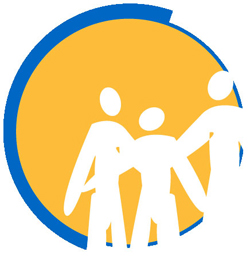 БЪЛГАРСКИ СЪВЕТЗА БЕЖАНЦИ И МИГРАНТИ
Годишен мониторинг на изпълнението на Националните програми за интеграция на бежанците в Р България
(2009-2014)

София, 15 май 2015 г.
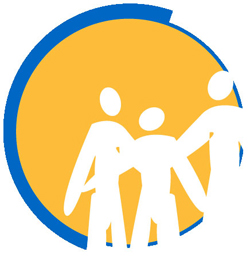 Създаване на БСБМ
2005 г. – БСБМ е създаден от Български Червен кръст,
	Български хелзинкски комитет и Каритас България

Цел – да се създаде платформа за дейността на трите НПО по въпросите на бежанската и миграционната политика и практика (особено за застъпничество, лобиране и фондонабиране за закрилата, приемането и интеграцията на бежанците в България)

2007 г. – член на БСБМ става и Асоциацията за интеграция на бежанци и мигранти
2
[Speaker Notes: От името на БСБМ приветствам инициативата на ВКБООН за организирането на тази работна среща и  благодаря за поканата за участие]
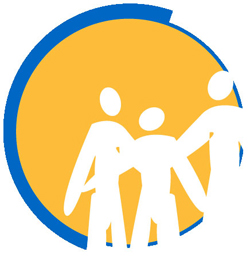 Мисия на БСБМ
БСБМ работи за укрепване ролята на организациите на гражданското общество в системата за закрила, приемане и интеграция на бежанците  в България.
     
     БСБМ работи за развиване и укрепване сътрудничеството и партньорството между държавните институции и НПО за осигуряване на правна и социална защита на бежанците.БСБМ насърчава междукултурния диалог, толерантността и недискриминацията към бежанците и мигрантите.
3
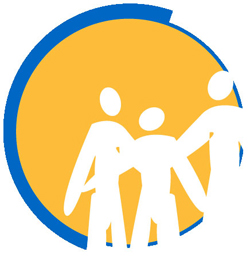 Годишен мониторинг на НПИБРБ
От 2009 г. БСБМ прави независим мониторинг на изпълнението на НПИБРБ (2008-2010; 2011-2013) – по проекти, финансирани от ВКБООН

НПИБРБ

Какво представлява програмата?
Кой я изпълнява?
Как става включването в нея?

Липса на НПИБРБ (2014-2016)
4
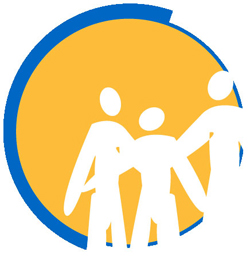 Анализ на мерките за интеграция – основни проблеми
Финансова помощ за жилищно настаняване – забавяне на изплащането, практически не покрива режийни разноски
Здравно осигуряване – прекъсване на осигуровките, недостатъчна информираност за здравната система в България
Социално подпомагане – забавяне на помощта, проблеми при сключване на договор за наем
Обучение по бълг. език, социална ориентация и културна адаптация – недостатъчно времетраене, липса на средства за организирани посещения на музеи и екскурзии из страната (разчита се предимно на НПО)
Професионално обучение – недостатъчно разнообразие от курсове, липса на дипломи за завършено образование
Преводачески услуги – недостатъчно преводачи към ДАБ (разчита се на НПО сектора)
Подпомагане на бежанци от уязвими групи – проблем с назначаването на попечител/настойник за непридружените непълнолетни -> невъзможност за включване в НПИБРБ
5
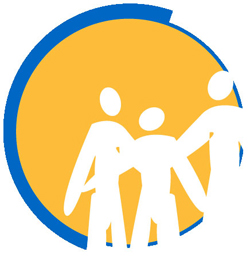 Защо бежанците отпадат от НПИБРБ?
Причини:
Липса на възможност за по-дълго отсъствие (поради пътуване, семейни или здравословни причини)
Необходимост от започване на работа
Нередовно посещаване на курса по бълг. език без основателна причина
Недостатъчно добро информиране на език, разбираем за получилите международна закрила лица
Отдалечеността на Интеграционния център на ДАБ (вече закрит) за тези, които живеят на външен адрес
Напускане по собствено желание
6
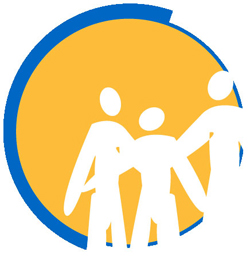 Защо бежанците не се включват в НПИБРБ?
Недостатъчно средства за издръжка, осигурявани по НПИБРБ 
Събиране на семейството
Недостатъчно доброто информиране на език, разбираем за получилите международна закрила лица
Преминаване през професионалния курс и този по български език по време на процедурата
Липса на възможност за алтернативна форма на обучение при майки на новородени
7
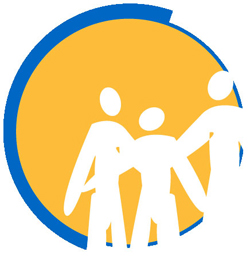 Управление на НПИБРБ
Финансиране 
Изпълнение
Липсва междуинституционална координация
Ограничен човешки ресурс
Тежък бюрократичен процес
Липса на електронен документооборот
Регулярно отчитане на дейността и анализ 
Лобиране на осъществяване на приоритетни мерки
8
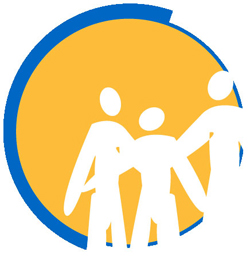 Препоръки за интеграционните мерки
Еднократната социална помощ - по-рано
Събирането на семейството да стане основателна причина за забавен старт в програмата 
По-продължителни курсове по български език и професионално ориентиране – поне до 1 година
Предоставянето на повече курсове по професионално ориентиране (чрез АЗ), в зависимост от търсенето на пазара на труда
Повече специализирани мерки за уязвимите групи бежанци
Да се използват повече съществуващи добри безплатни или доброволчески практики, които не изискват финансов ресурс
Да се работи по-активно с националния омбудсман, който да съдейства за привличане вниманието на общините чрез местните омбудсмани
9
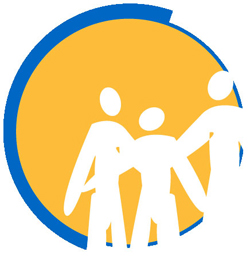 Препоръки за управлението на НПИБРБ
Да се повиши финансовата отчетност по изпълнението на НПИБРБ;
Да се обезпечи финансово участието на НПО и общините в осъществяването на програмата;
Да се сформира междуведомствена работна група, която да се среща регулярно и заедно да осъществява работата по изпълнението на НПИБРБ;
Да се оптимизира процесът по включване в програмата;
Да се въведат индикатори за изпълнение и оценка
10
Поглед в бъдещето
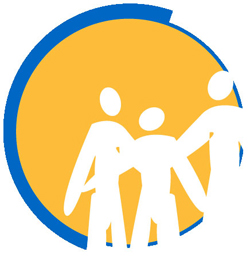 Новата програма трябва да бъде национална
Трябва да има самостоятелен бюджет 
Трябва да бъде гъвкава и да позволява планиране на мерки на годишна база чрез годишни планове за действие 
Основен пакет от задължителни мерки и същински дейности, които да се финансират от бюджета на ДАБ
В годишните планове да се залагат допълнителни дейности, за които да се търси финансиране от Европейския фонд за миграция и закрила 
Да съдържа гъвкави модули по бълг. език и културна адаптация, както и финансово подпомагане, които да се прилагат при нужда без ненужно бюрократизиране и забавяне
11
БЛАГОДАРЯ ЗА ВНИМАНИЕТО!
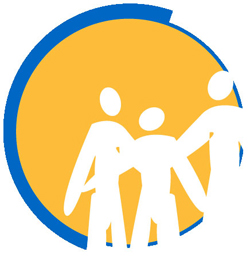 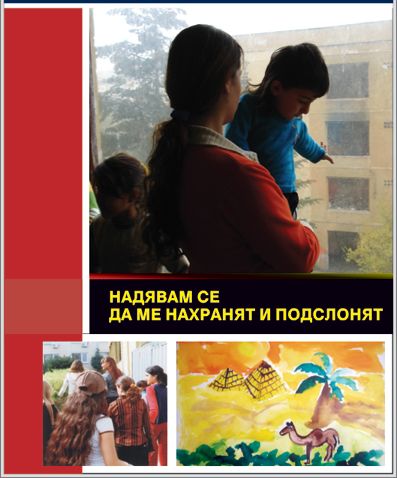 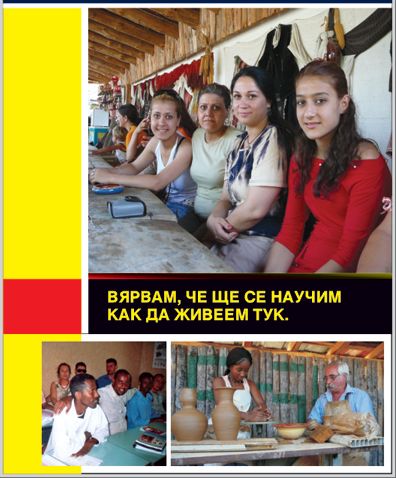 www.bcrm-bg.org		  bgrc@bulrefcouncil.org
12